Wise County Disasters
Identifying the past and future extent of flooding throughout Wise County, Virginia.
Kimberly Berry (Project Lead)1, Abhijeet Singh Baghel1, Grant Bloomer1, Zachary Tate1, Dr. Kenton Ross1, Dr. DeWayne Cecil2, Bob VanGundy3
1NASA DEVELOP National Program, 2Global Science and Technology, NOAA NCEI, 3The University of Virginia’s College at Wise
Objectives
Abstract
Compare historical floods to our flood models
Understand what times see peak flooding conditions
Identify areas in the Wise County area susceptible to floods 
Provide Wise County information needed to help prepare for  future floods
Keep this blank for now.
Body text point size should be at least 24.
Caption text point size should be at least 16.
Feel free to rename, move, and resize sections as needed.
Study Area
Methodology
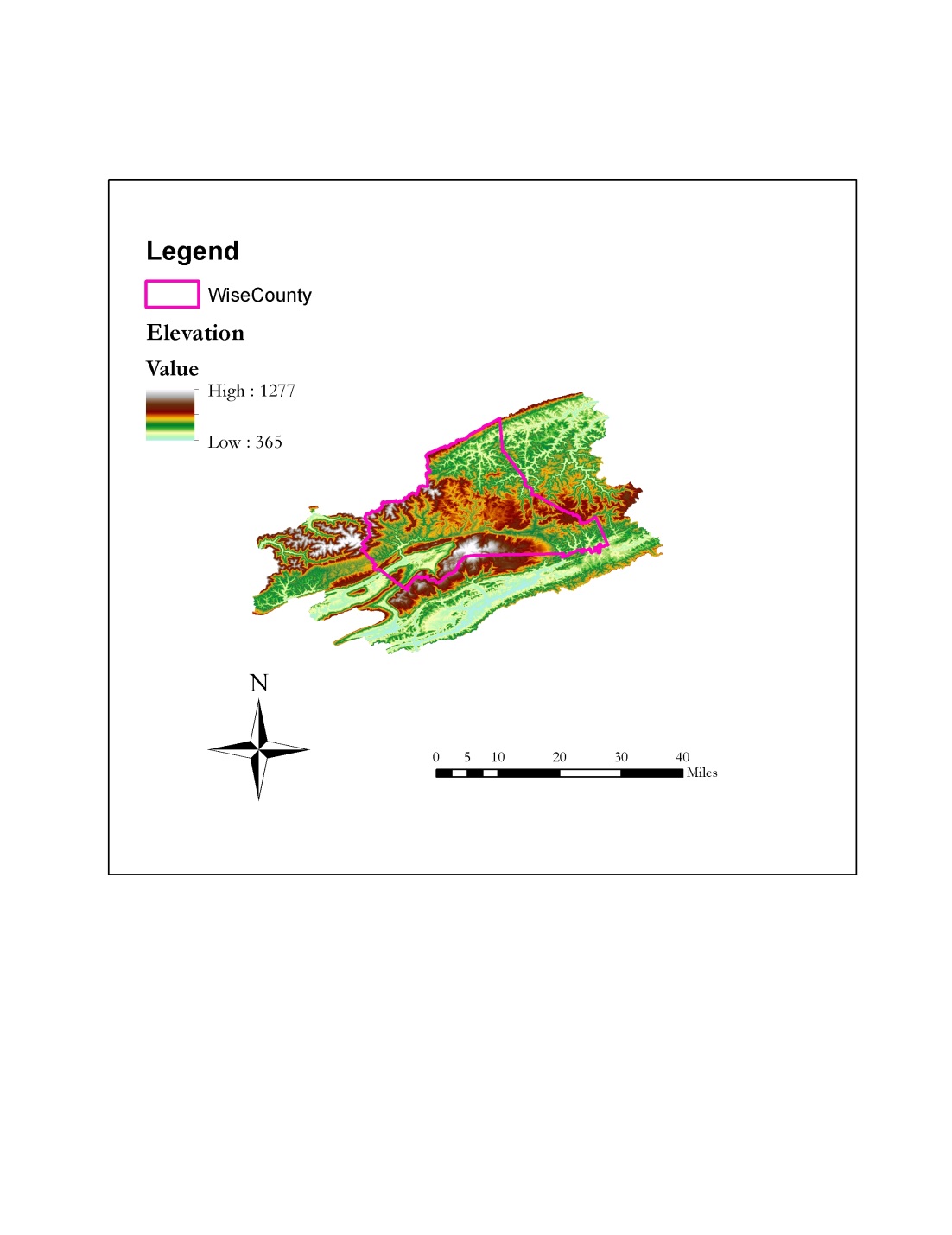 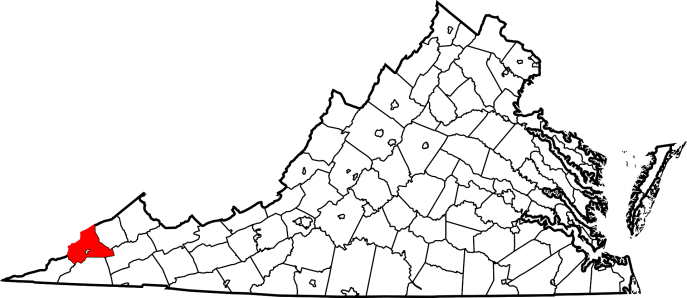 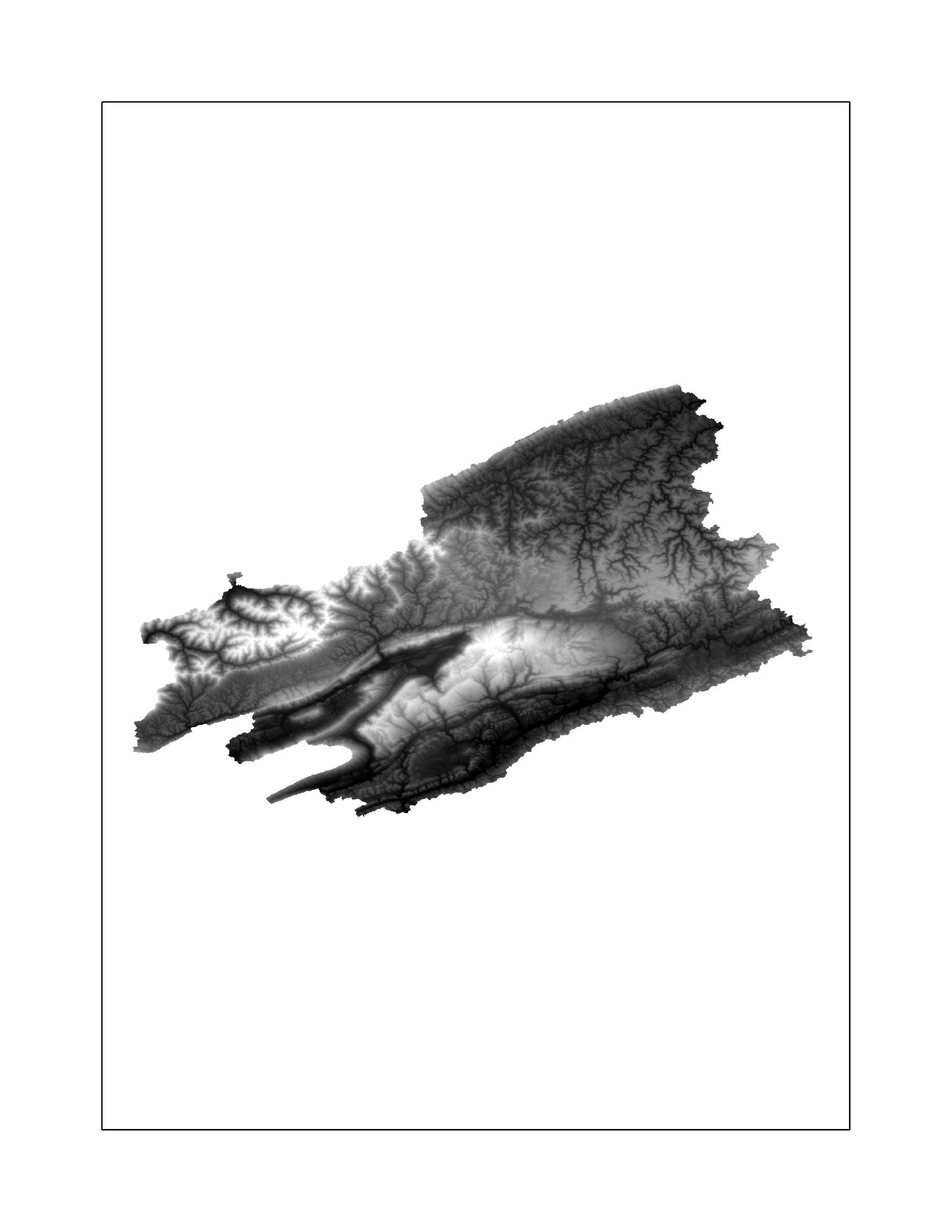 DIGITAL ELEVATION
Rain Data
FLOW DIRECTION
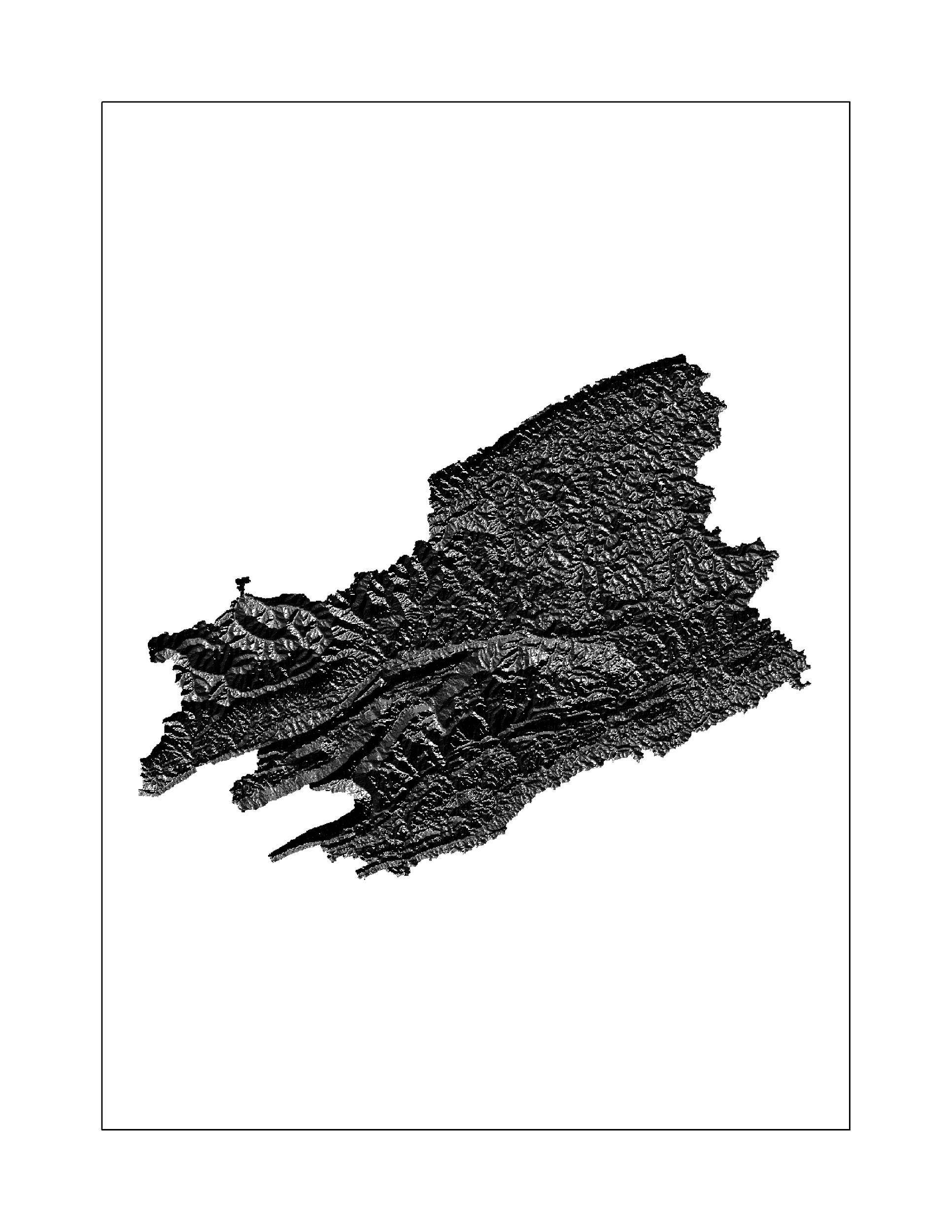 Basics Folder
Surface Water Flow
CREST Model
Earth Observations
FLOW ACCUMULATION
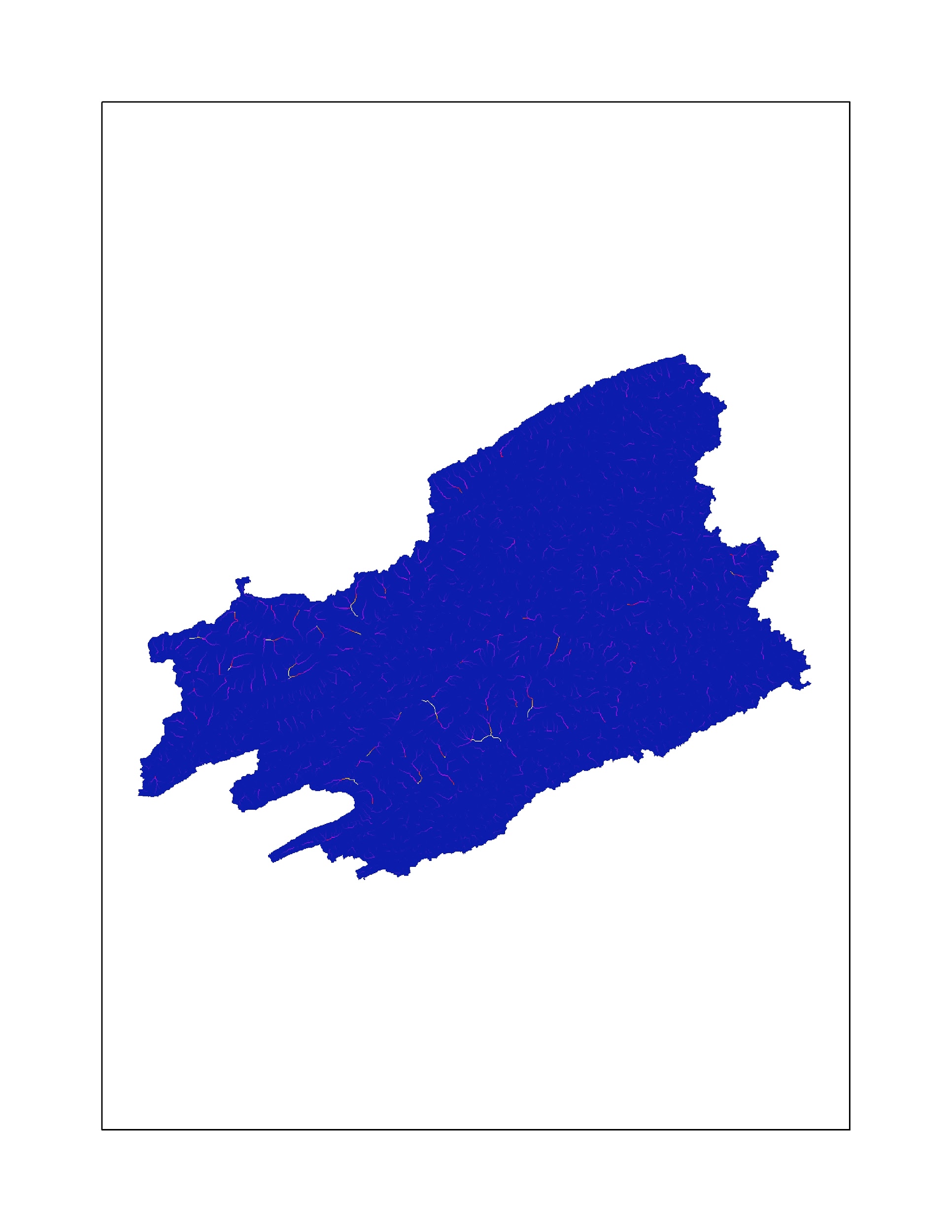 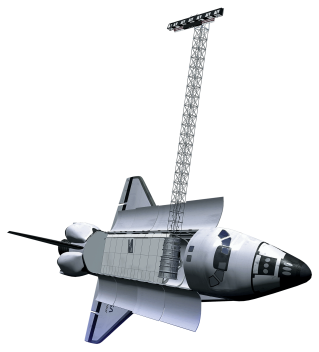 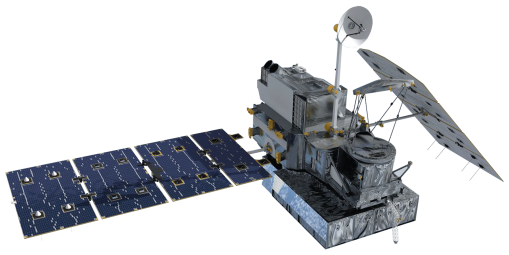 GPM
PETs
SRTM
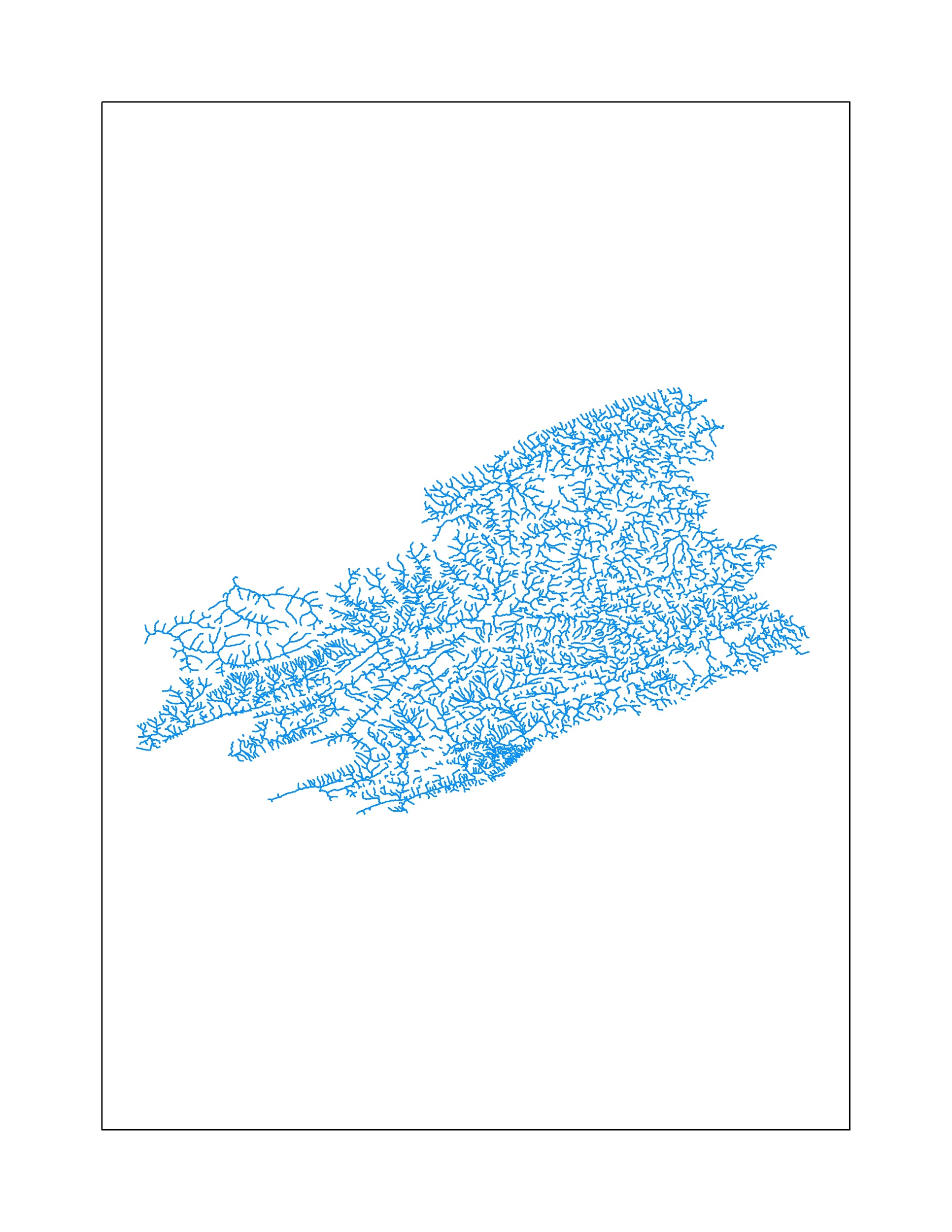 STREAM
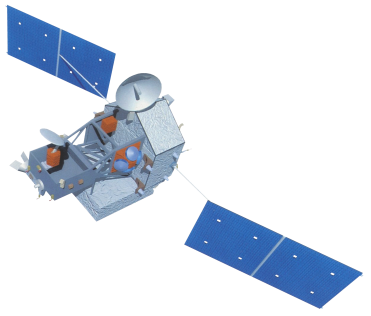 TRMM
Results
Conclusions
Use images.
Make sure that it has some sort of flow, that it makes sense.  Show your results in a logical order.
No bullets.
Use bullets.
Use complete sentences with periods.
Team Members
Project Partners
Acknowledgements
Dr. Kenton Ross, Science Advisor

Dr. DeWayne Cecil, Science Advisor

Bob VanGundy, Science Advisor
Wise County Board of Supervisors
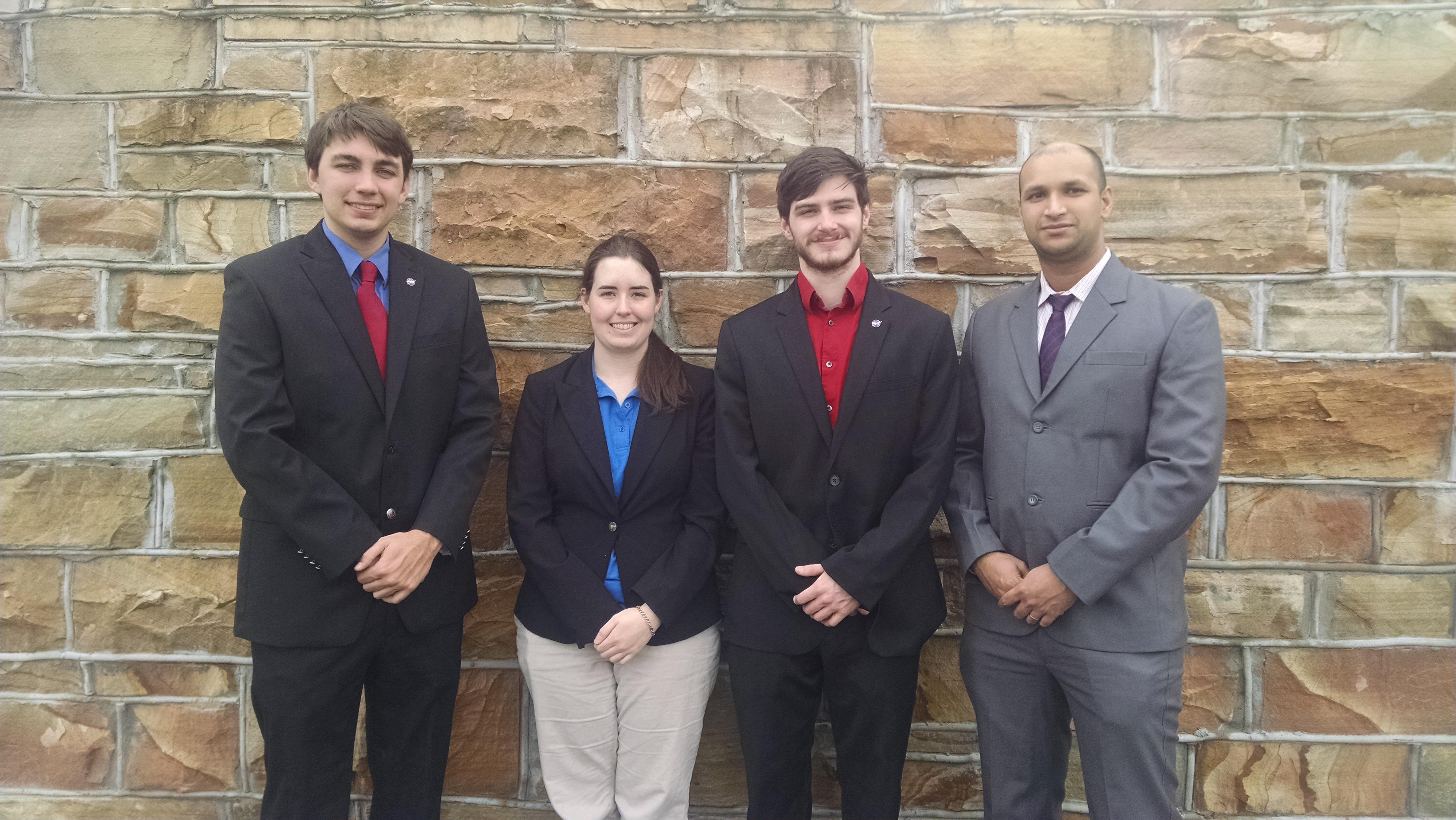 Grant Bloomer, Kimberly Berry, Zachary Tate, Abhijeet Baghel